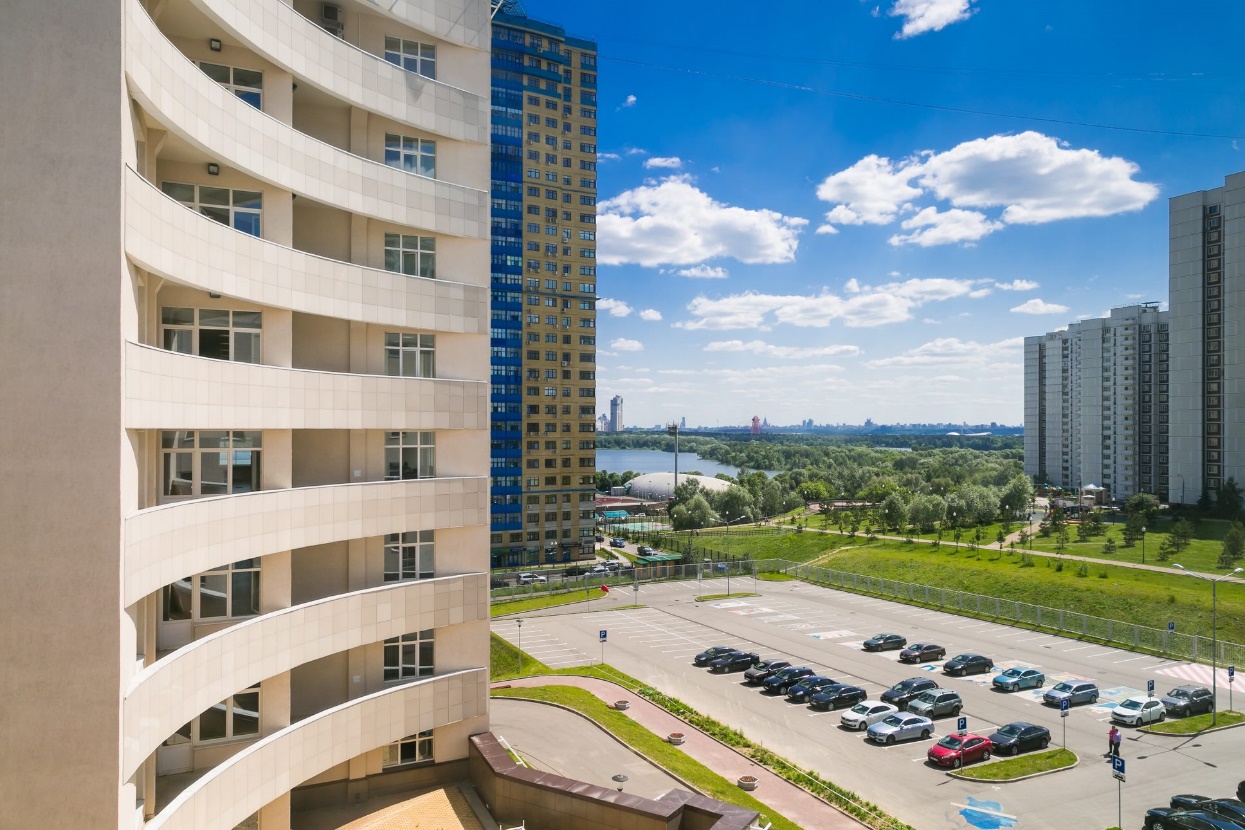 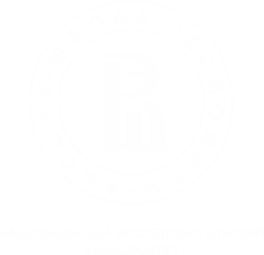 Московский Институт Электроники и Математики
Отчет по результатам проектной деятельности

Прохорова В.Б., Сергеев А.В., Сластников С.А., Семичаснов И.В.






01.06.2021
СОДЕРЖАНИЕ
Статистика проектной деятельности. И.В. Семичаснов
Экосистема цифровых сервисов поддержки проектной работы.  А.В. Сергеев
Аналитика цифрового следа. С.А. Сластников
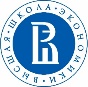 2
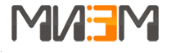 СТАТИСТИКА ПРОЕКТНОЙ ДЕЯТЕЛЬНОСТИ
Содержание:
Общая статистика проектной деятельности
Статистика проектной деятельности по итогам проектных защит
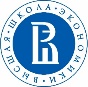 3
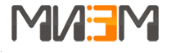 ОБЩАЯ СТАТИСТИКА ПРОЕКТНОЙ ДЕЯТЕЛЬНОСТИ 2020/2021 уч.г.
506
         Проектных заявок
345
       Активных проектов
1301
        Студент вовлечен
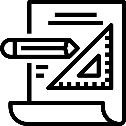 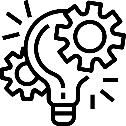 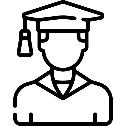 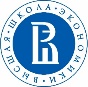 4
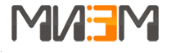 ЗАЩИТЫ ПРОЕКТОВ 19 – 29 АПРЕЛЯ 2021Г.
493
студентов защитилось*
214
  проектов допущены на защиту
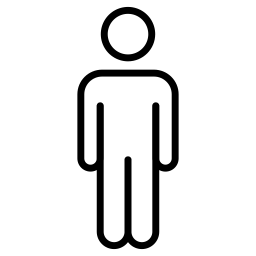 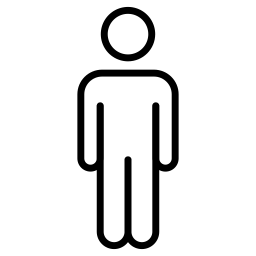 Оценка 8 - 10
Оценка 7 - 6
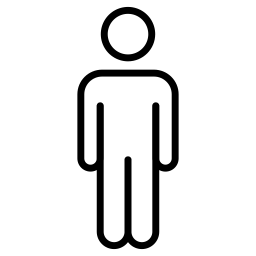 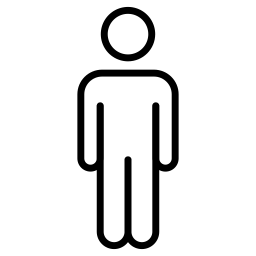 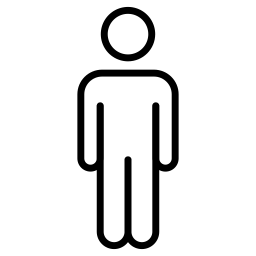 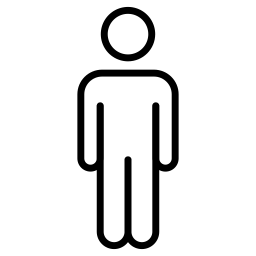 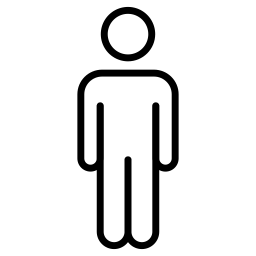 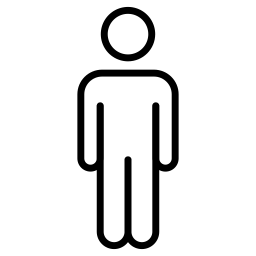 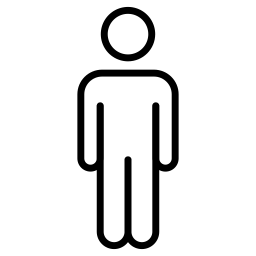 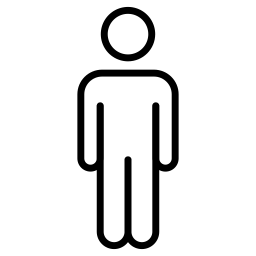 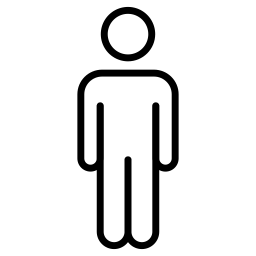 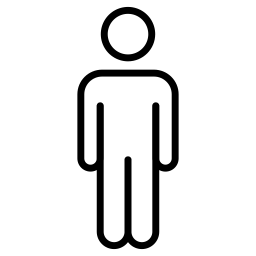 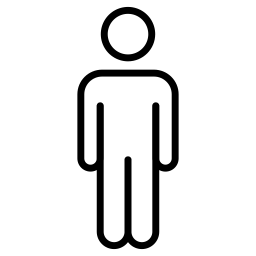 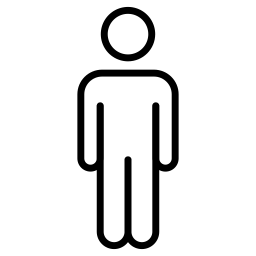 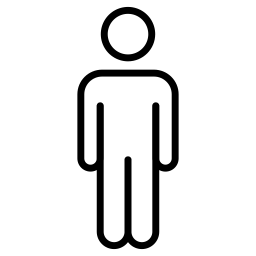 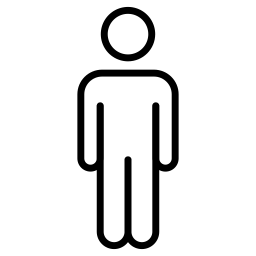 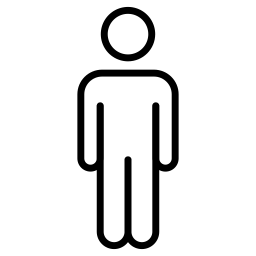 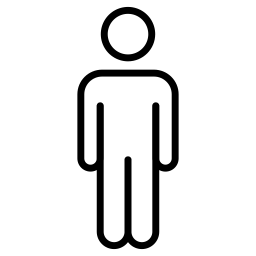 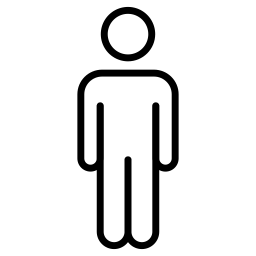 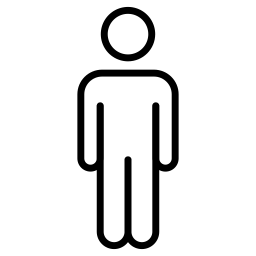 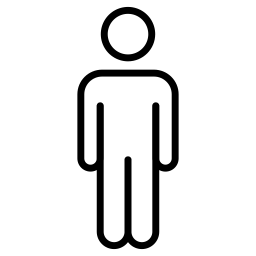 Оценка < 4
Оценка 5 - 4
61%
27%
6%
6%
*Студенты, получившие оценку > 4, и которым были зачтены зачетные единицы согласно оценочным ведомостям
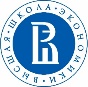 5
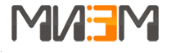 ПЕРЕНОС СРОКОВ ЗАЩИТЫ ПРОЕКТОВ
Причины переноса сроков защит проектов
41
проект перенесен на октябрь/ноябрь
80
проектов перенесены на май/июнь
Трудности технической реализации
39%
Поздней старт проекта или переформирование команды
39%
Другое
15%
Поздний срок формирование команды
7%
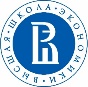 6
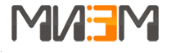 ЗАЩИТА ВКР В ФОРМЕ ПРЕКТОВ 2020/2021 уч.г.
34
Проекта как ВКР
68
 Студентов
Распределение студентов, у которых проходит защита проектов как ВКР, по департаментам:
ДЭИ
8 студентов
3 проекта
ДКИ
58 студентов
30 проектов
ДПМ
2 студента
1 проект
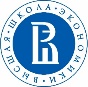 7
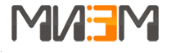 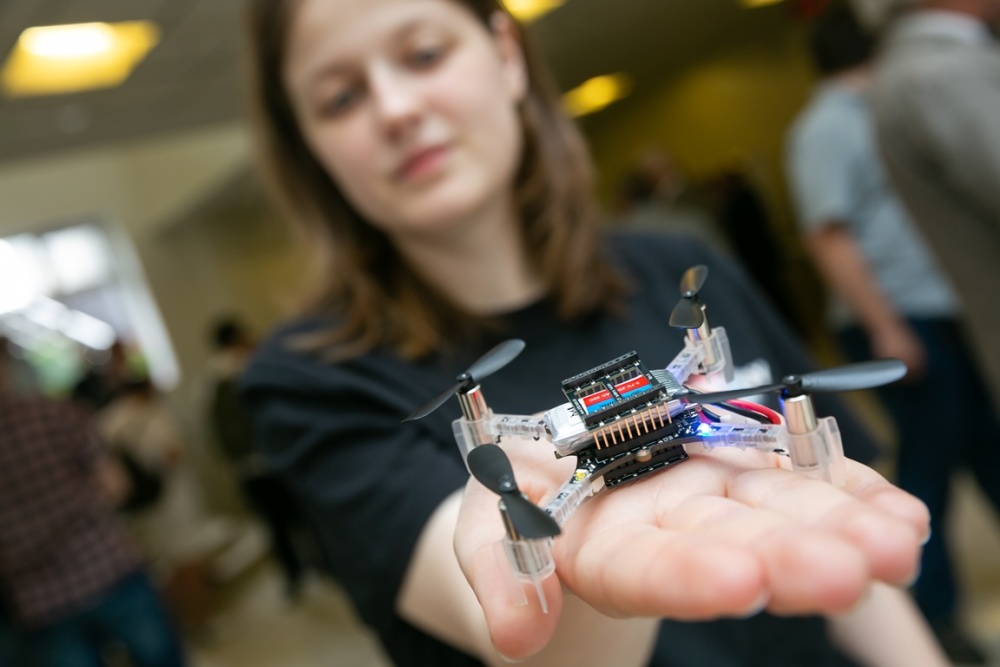 ПОТЕНЦИАЛ КОММЕРЦИАЛИЗАЦИИ
88 проектов имели внешних заказчиков
118 проектов ведутся в интересах НИУ ВШЭ
94 проекта имеют потенциал выхода на коммерческие продукты
18 проектов в высокой степени продуктовой готовности
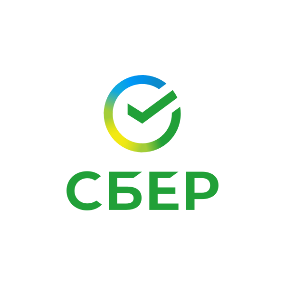 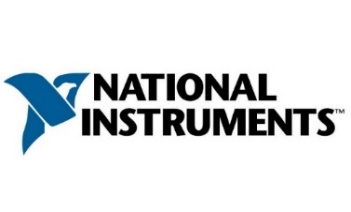 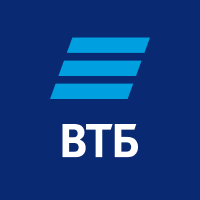 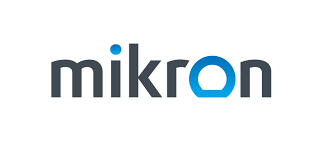 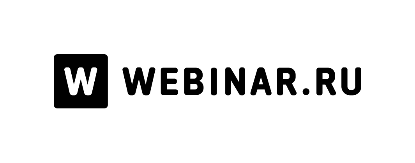 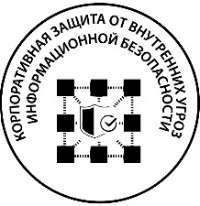 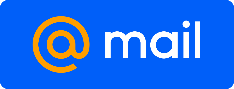 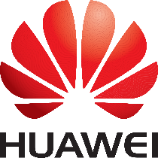 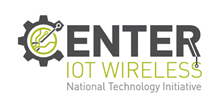 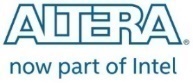 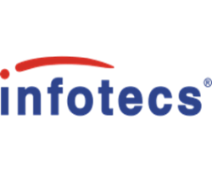 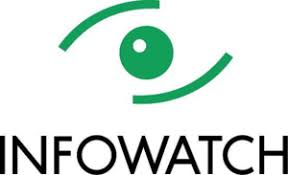 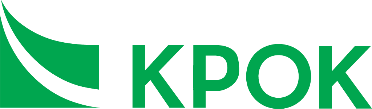 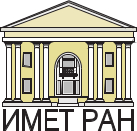 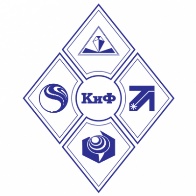 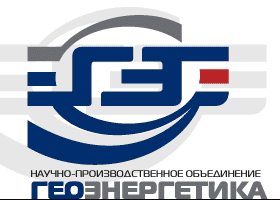 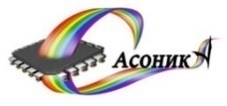 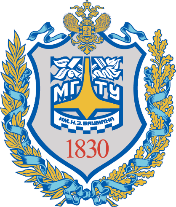 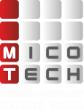 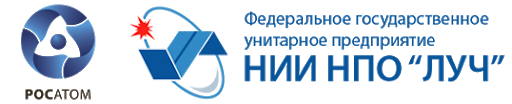 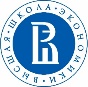 8
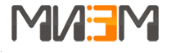 ТЕХНОШОУ 2020 – 2021 г.г.
Участники Техношоу 2021
Участники Техношоу 2020
71
Проект
25
Проектов
24
Руководителя
90
Студентов
17
Руководителей
237
Студентов
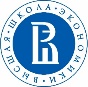 9
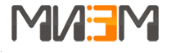 ЦИФРОВЫЕ СЕРВИСЫ ПОДДЕРЖКИ ПРОЕКТНОЙ РАБОТЫ
Содержание:
Экосистема цифровых сервисов
Новый функционал цифровой платформы «Кабинет проектной работы»
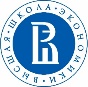 10
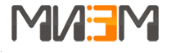 ЦИФРОВЫЕ сервисы МИЭМ НИУ ВШЭ
Видео-платформа meet.miem.hse.ru
Сервисы обучения и поддержки
Единая цифровая среда обучения
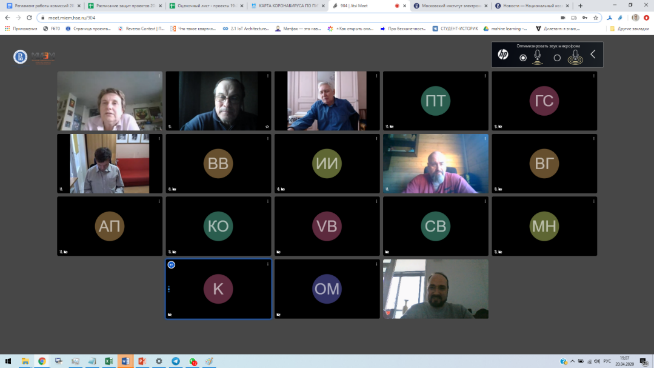 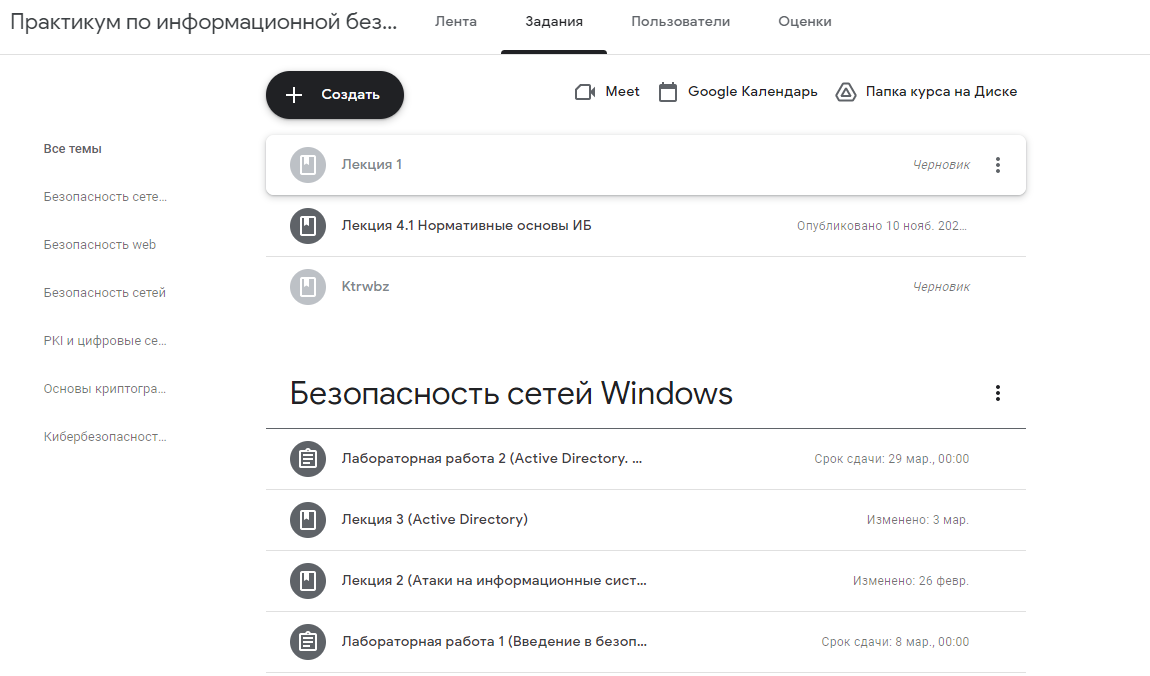 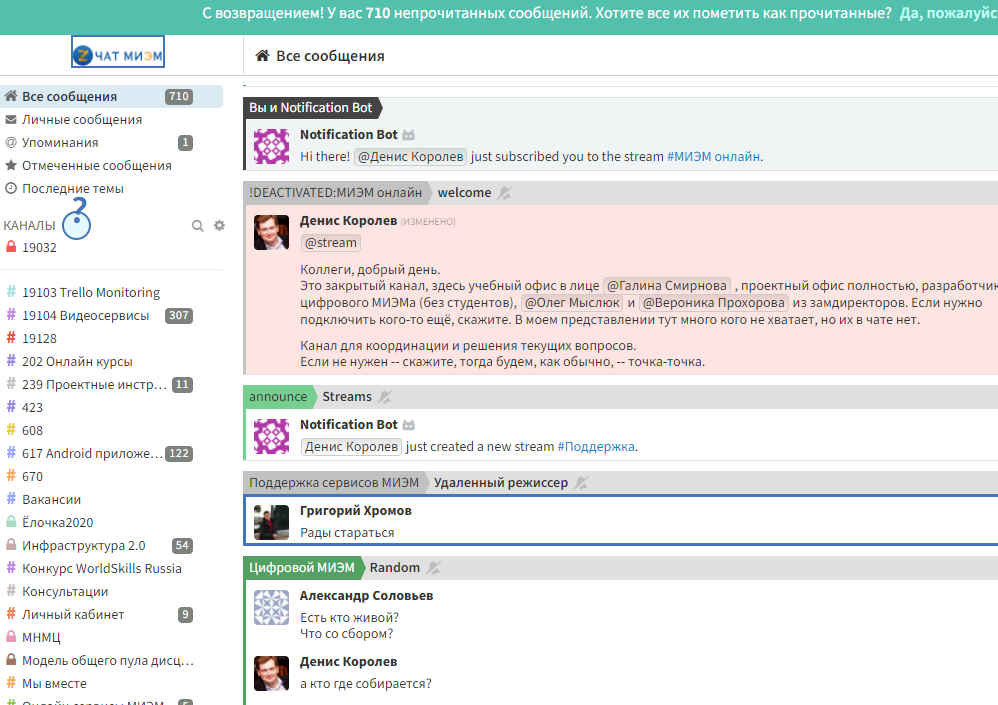 Система авторизации 
и управления доступом
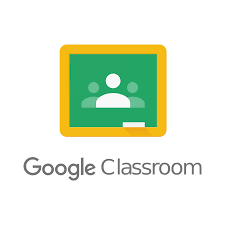 Коммуникационная среда / чат
СДО / LMS
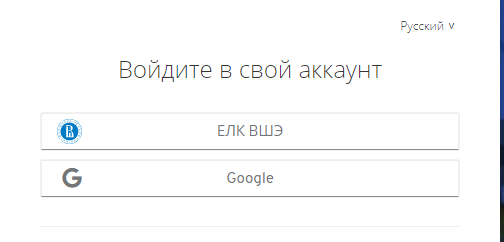 Внешние сервисы поддержки проектной работы
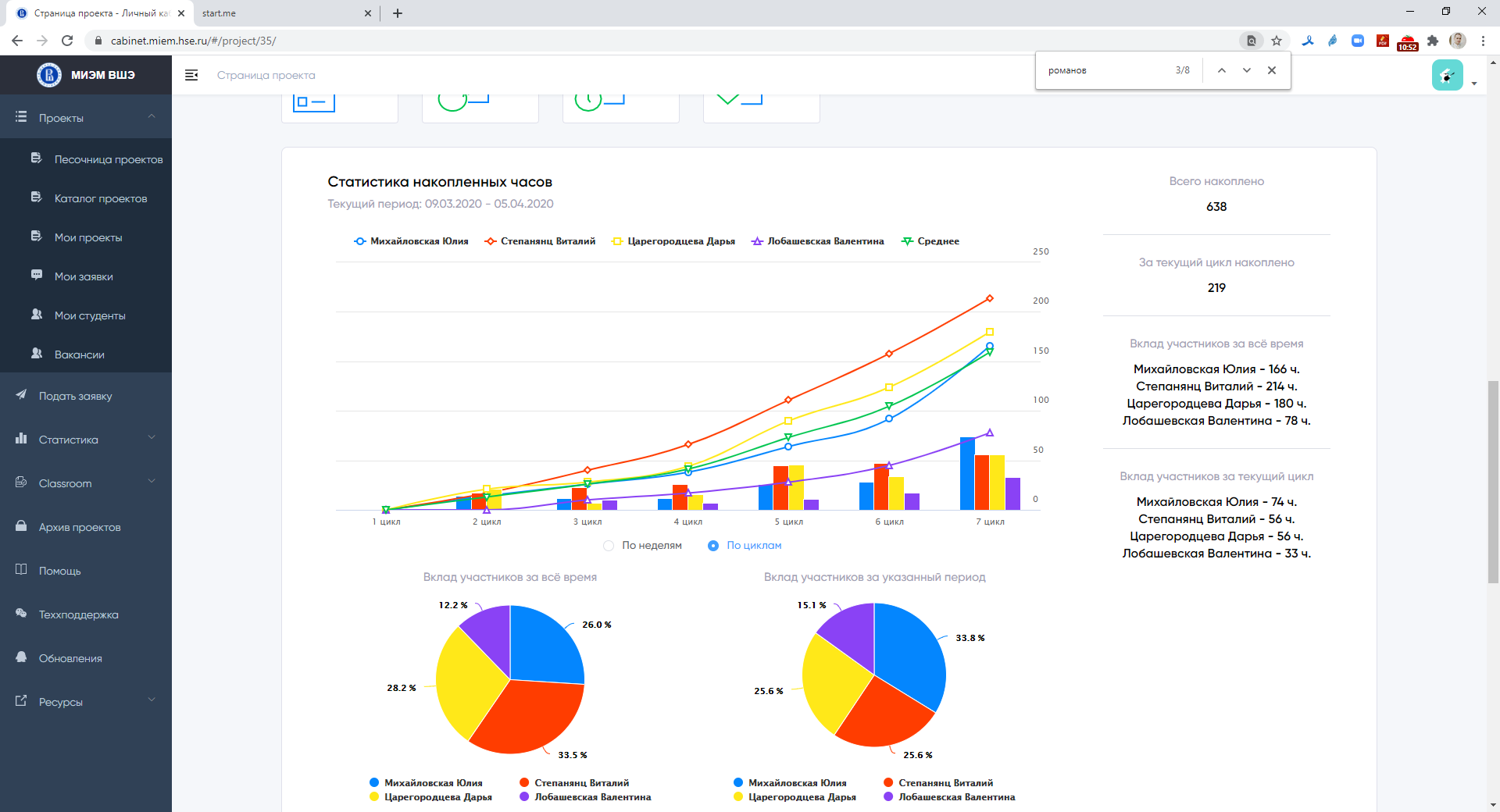 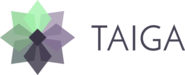 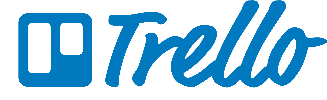 Проектный трекер
Проектный трекер
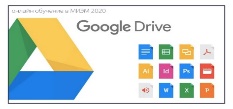 Цифровой след и портфолио
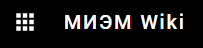 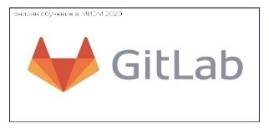 База знаний
Система проектного управления cabinet.miem.hse.ru
Репозиторий кода
Хранение данных
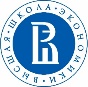 11
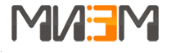 НОВЫЙ Функционал ПЛАТФОРМЫ «КАБИНЕТ ПРОЕКТНОЙ РАБОТЫ»
Многолетние проекты
- Возможность вести проект несколько лет с сохранением общей истории разработки
Улучшенные профили студентов и сотрудников
- Подробная история проектной деятельности студентов
Профиль безопасности. Единый механизм авторизации с системой ЕЛК НИУ ВШЭ
Новые сервисы управления проектной командой и улучшенная работа с вакансиями
Возможность студентам быть руководителями проектов
Добавление дополнительных ролей – инициатор, консультант
Отчисление с проекта
Создание планов, отчетов и отзывов непосредственно в кабинете
Интеграция дополнительными проектными сервисами и цифровым следом
С трекером Тайга, с чатом Zulip, с wiki.miem
 Визуализация собранных данных из meet.miem.hse.ru и chat.miem.hse.ru
Главная страница
Административные страницы
Управление пользователями и правами доступа, форма «настройки проекта»
Система достижений пользователей
cabinet.miem.hse.ru
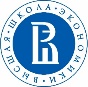 12
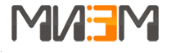 Главная страница
Канал связи между МИЭМ и новыми партнёрами
Информирование партнёров и новых участников проектной деятельности
Точка входа во все сервисы
Каталог проектов
Вакансии
Проектная заявка
Вики
Трекеры
КАБИНЕТ ПРОЕКТНОЙ РАБОТЫ:
ГЛАВНАЯ СТРАНИЦА
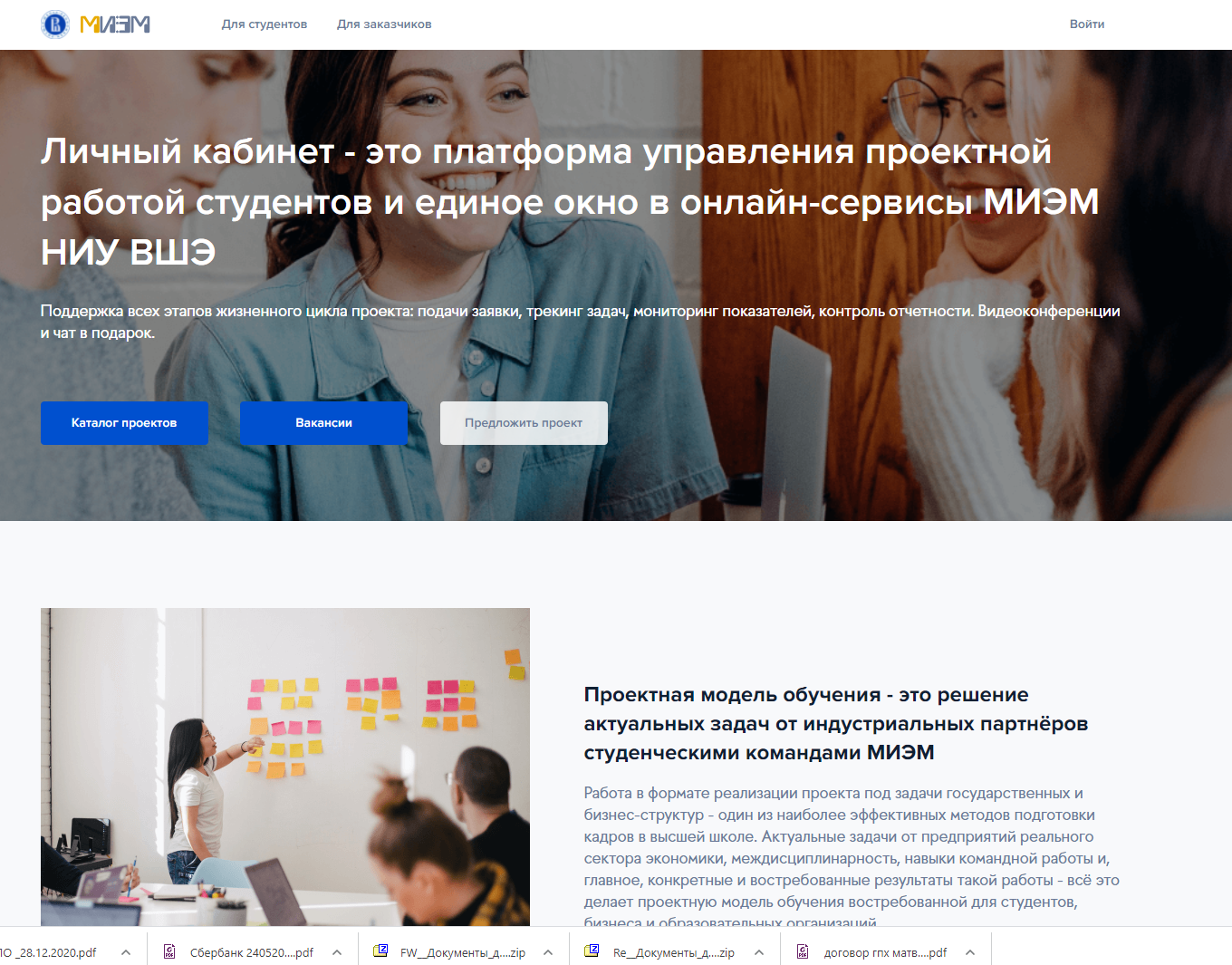 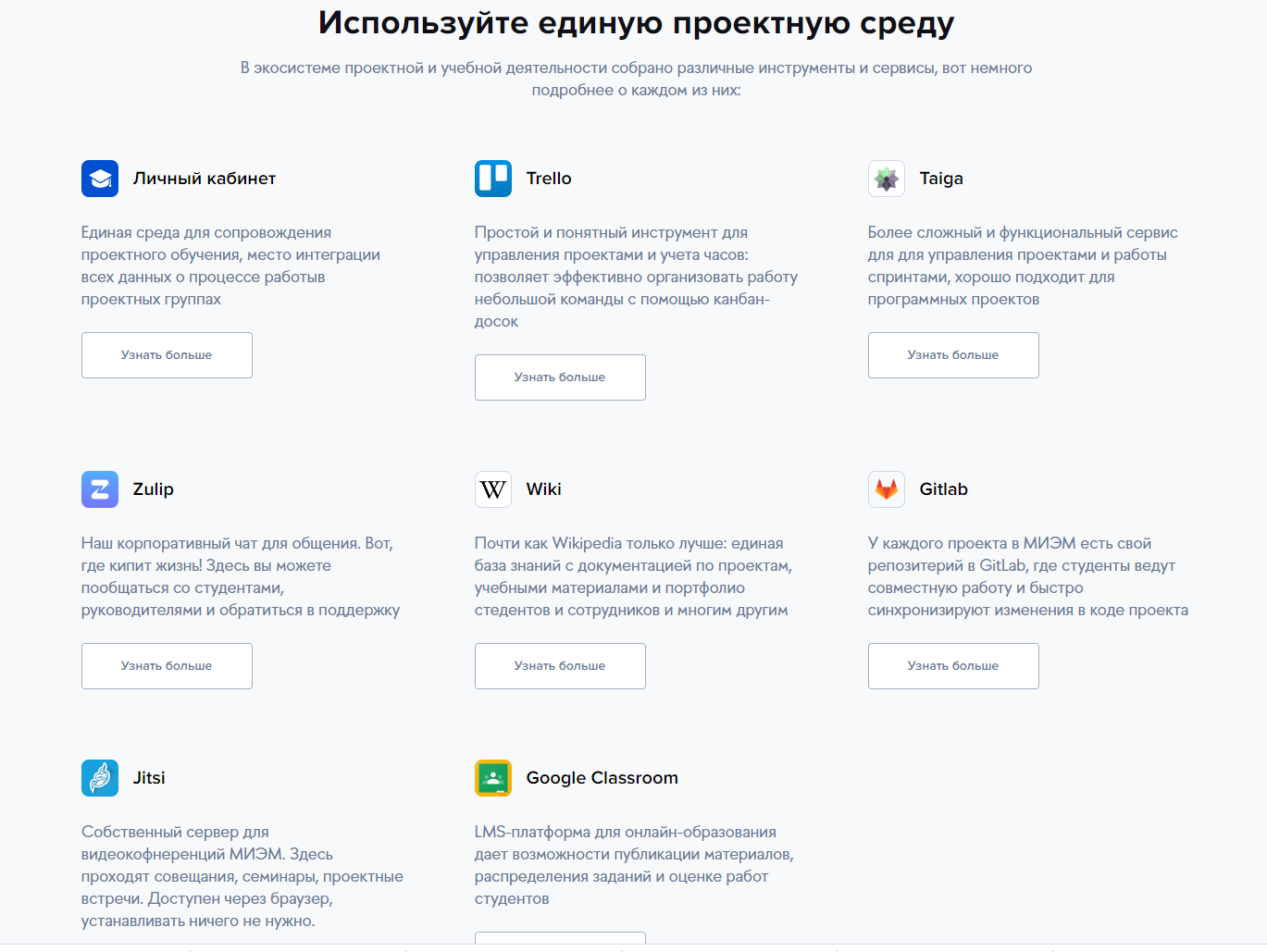 cabinet.miem.hse.ru
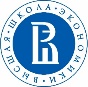 13
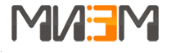 КАБИНЕТ ПРОЕКТНОЙ РАБОТЫ:
ПРОФИЛЬ БЕЗОПАСНОСТИ
Профиль безопасности
Единый механизм авторизации и импорта данных по пользователям
Связанные аккаунты
Связь между аккаунтами МИЭМ и ВШЭ ЕЛК
Пользователь может выбрать сам, под каких заходить
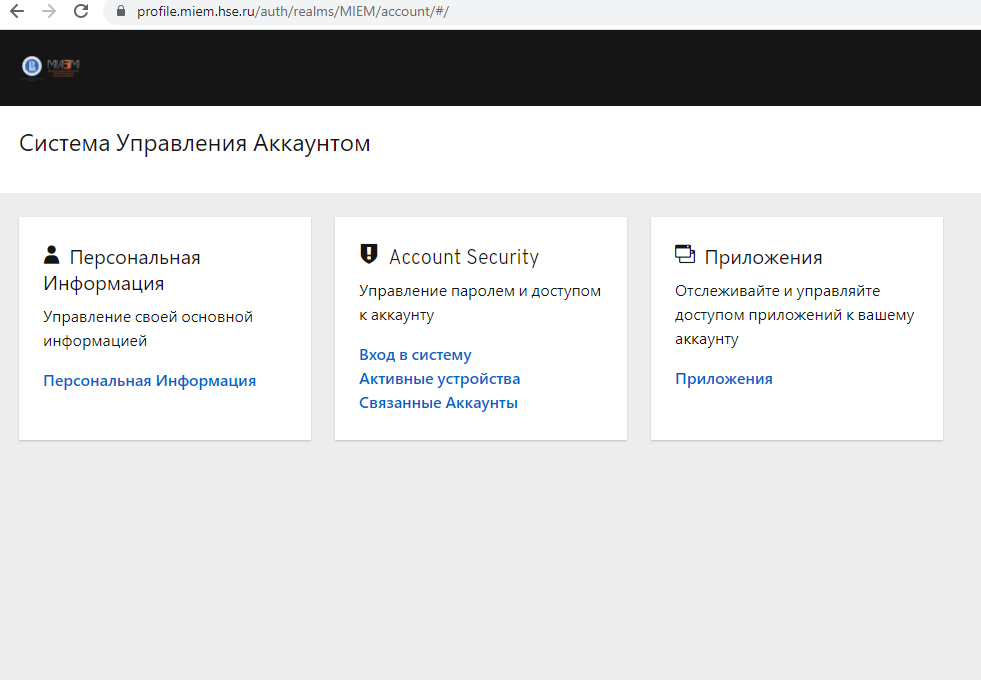 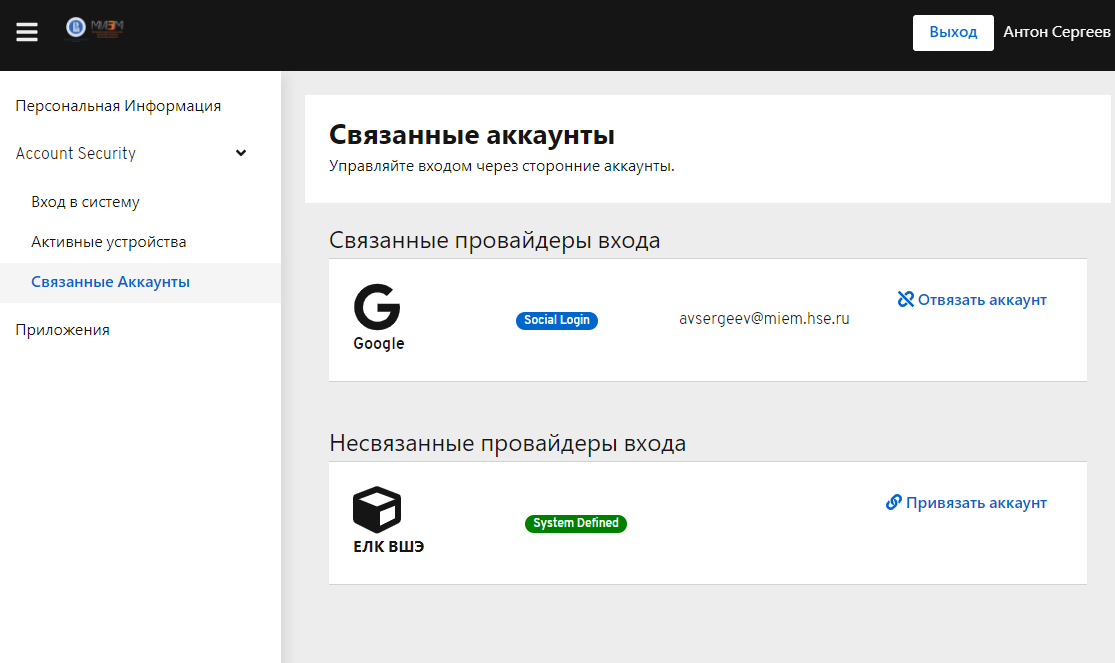 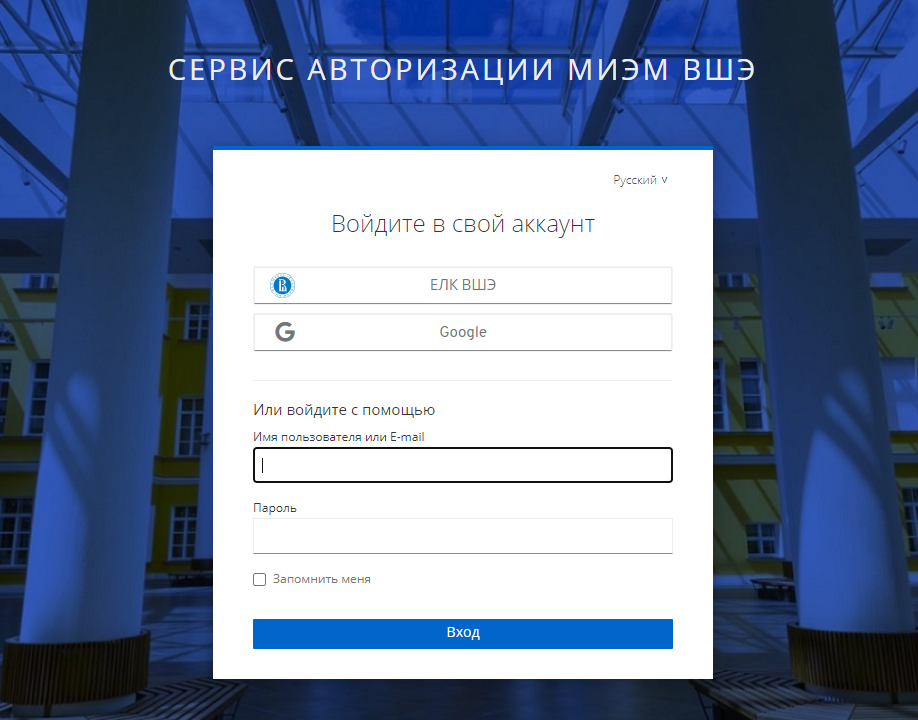 profile.miem.hse.ru
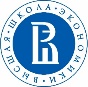 14
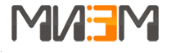 КАБИНЕТ ПРОЕКТНОЙ РАБОТЫ:МОНИТОРИНГ ПОКАЗАТЕЛЕЙ
Итоговая отчётность и документация
Видео-ролик, ТЗ, презентация, документация пользователя и разработчика, отчёт, код, протоколы испытаний и т.п.
Система достижений студентов
Мотивация работать с дополнительными сервисами проектной работы
Учет часов по участникам проекта: 
По неделям
По циклам
Всего
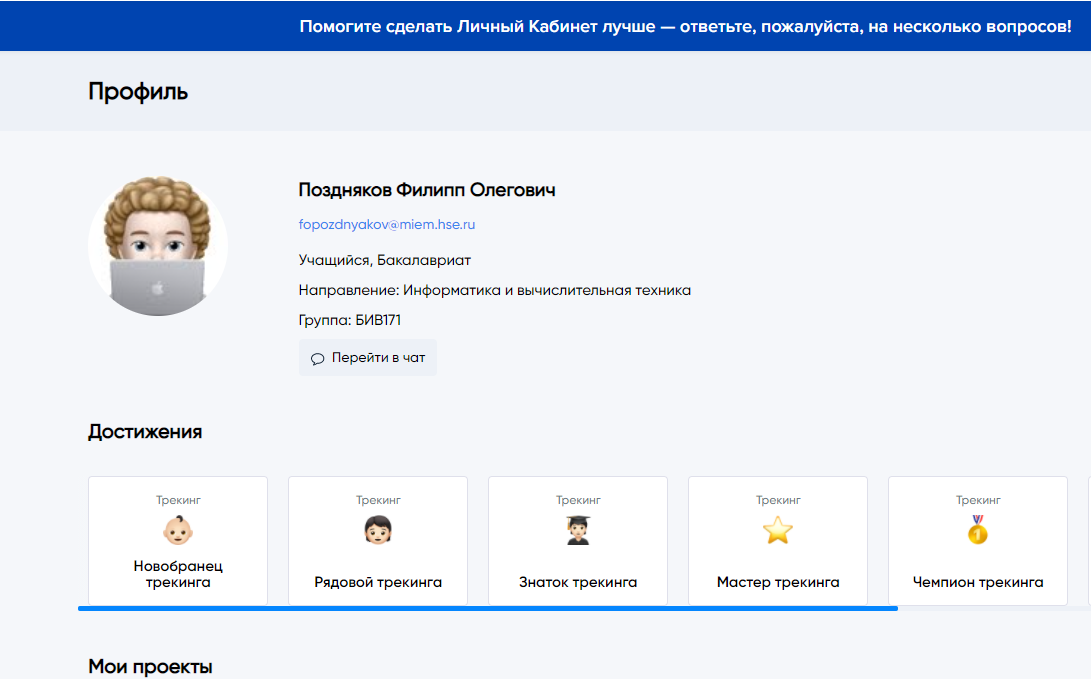 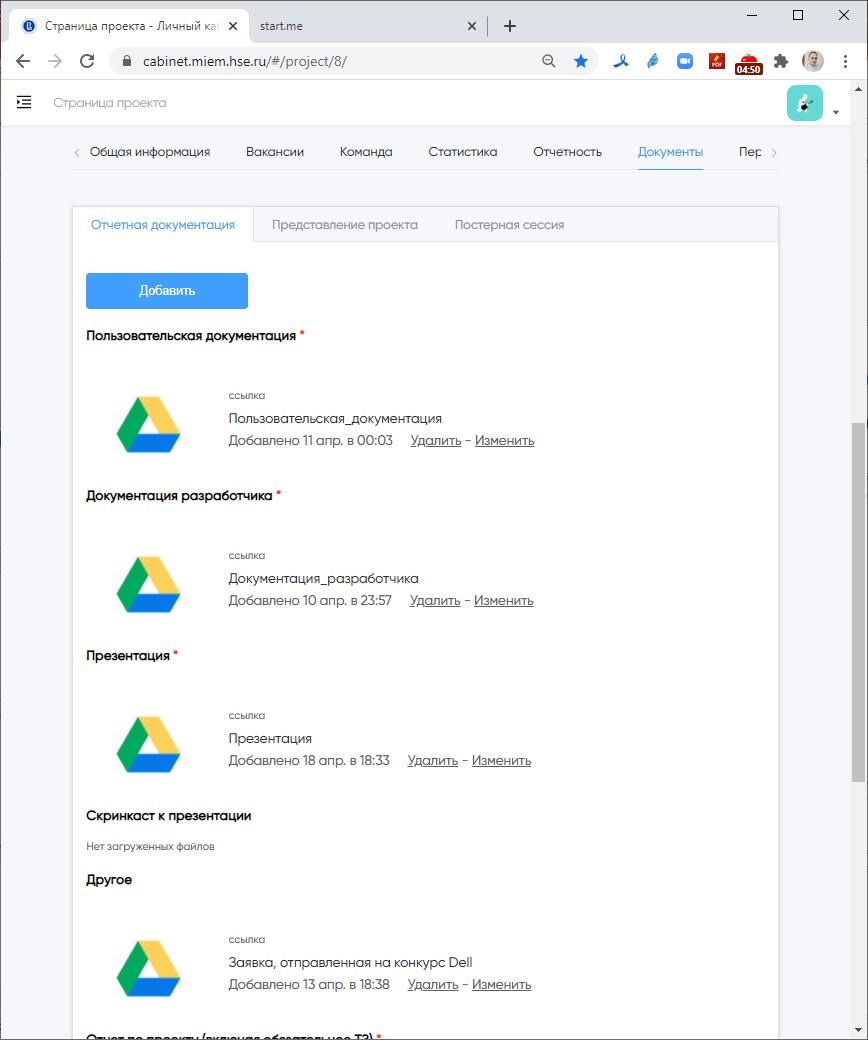 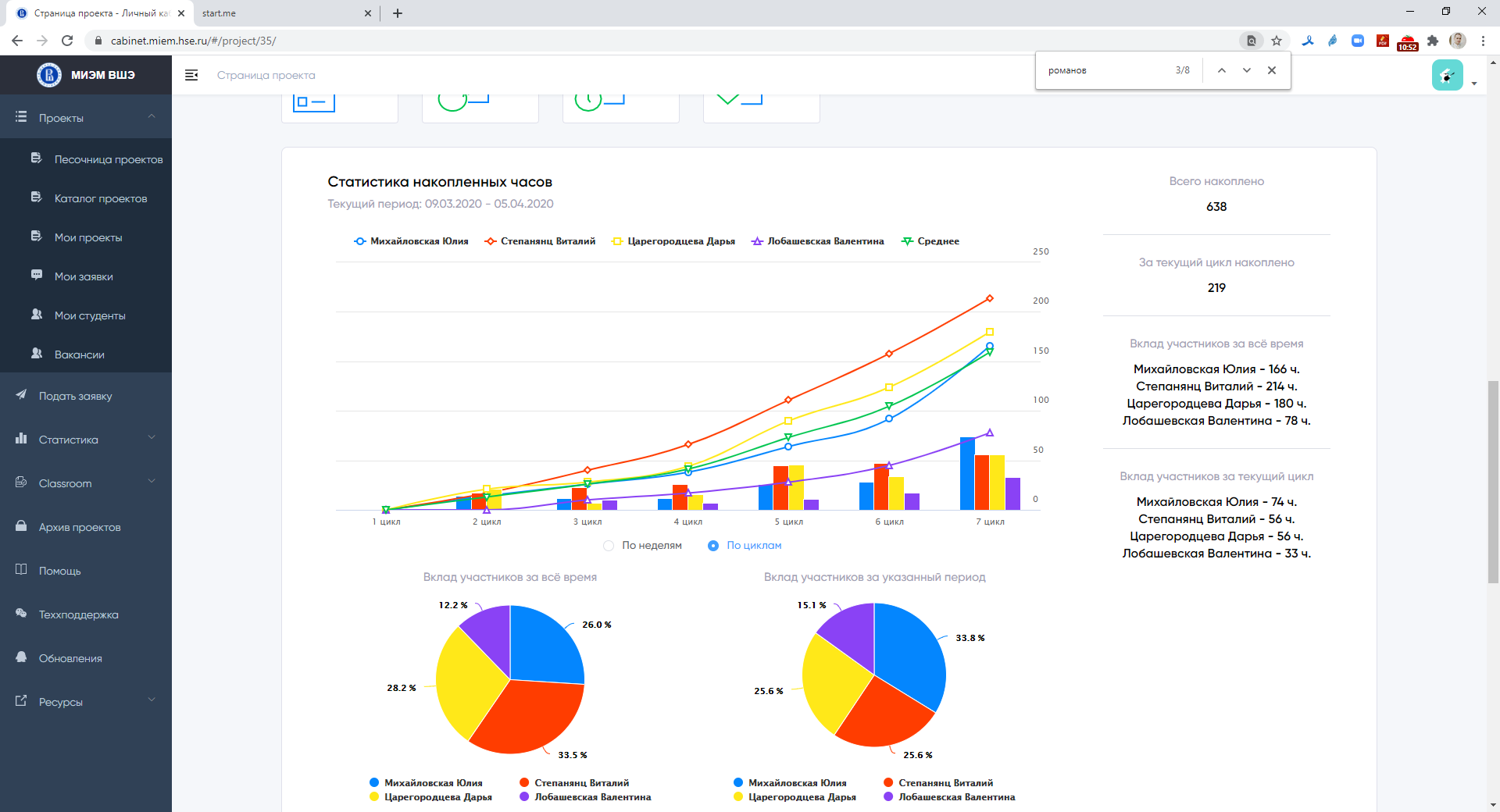 cabinet.miem.hse.ru
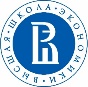 15
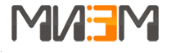 КАБИНЕТ ПРОЕКТНОЙ РАБОТЫ:РАБОТА В КОМАНДЕ
Управление вакансиями и заявками
Взаимодействие со студентами
История переписки
Интеграция с сервисом видео связи
Коммуникация непосредственноиз кабинета
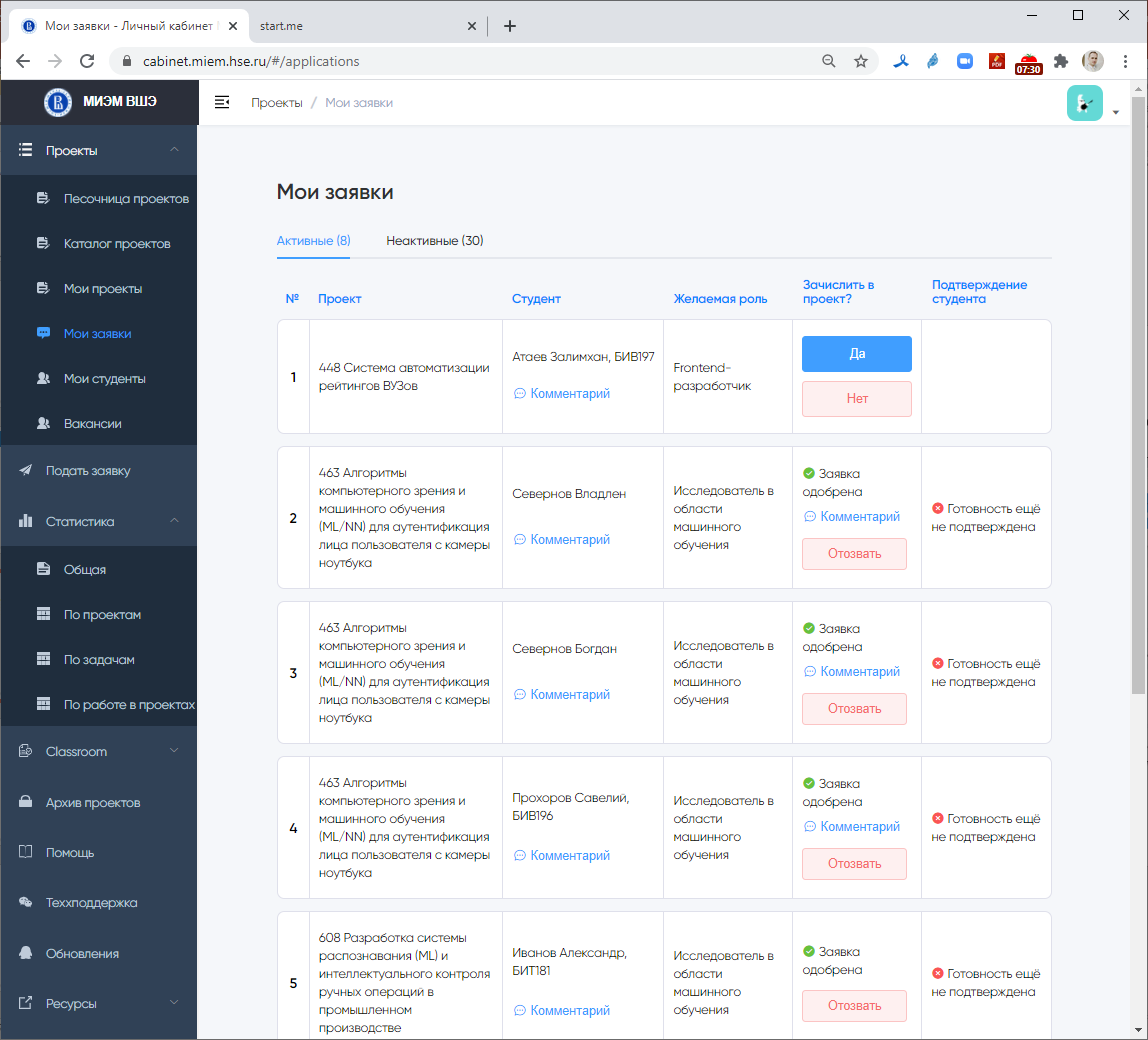 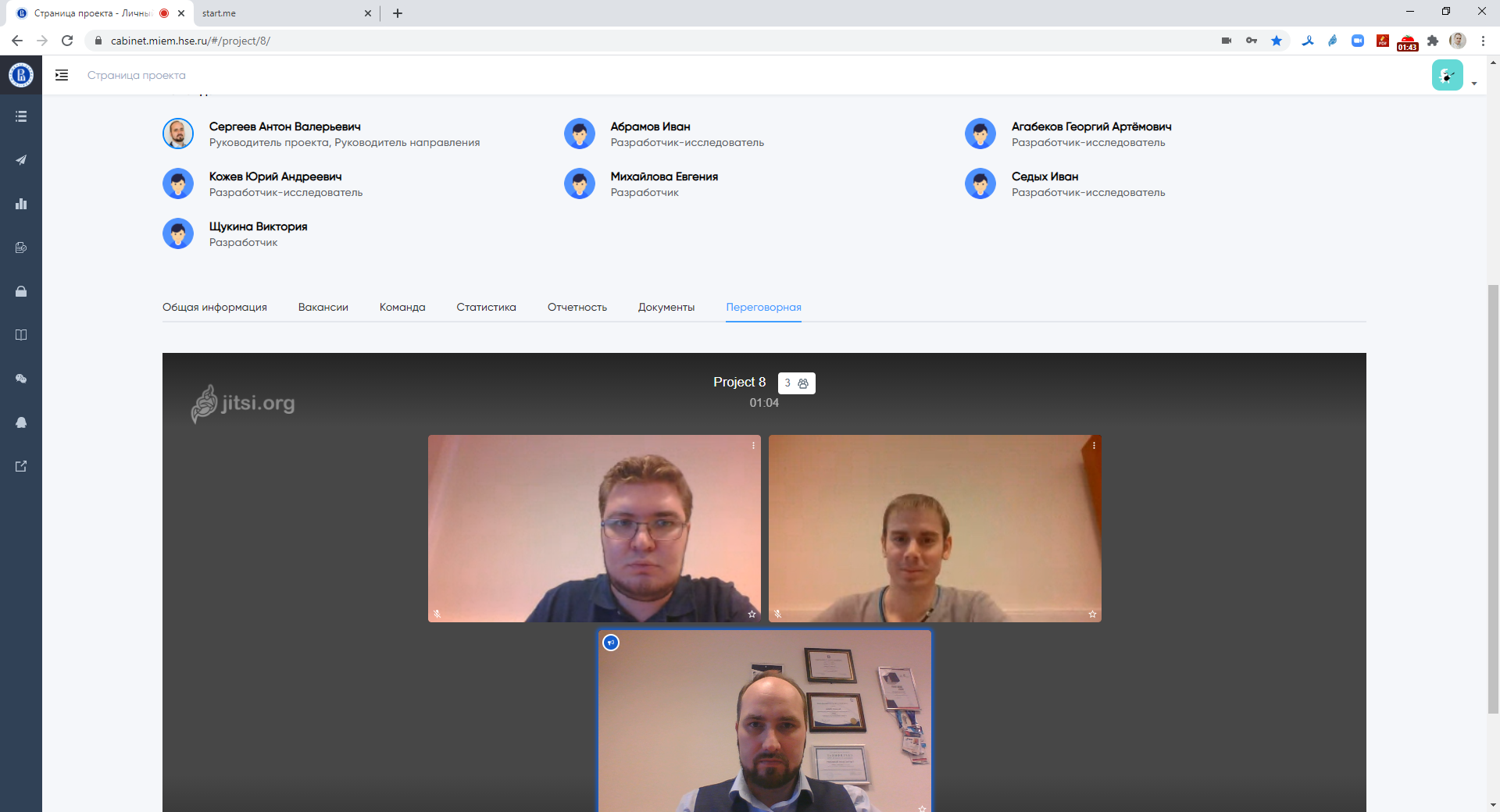 cabinet.miem.hse.ru
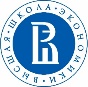 16
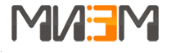 КАБИНЕТ ПРОЕКТНОЙ РАБОТЫ:РАБОТА В КОМАНДЕ
Работа с многолетними проектами
Продление или завершение
Старт новых проектов
Все этапы прохождения экспертной заявки
Учет часов по всем проектам студентов
Сумма часов по всем проектам отображается в портфолио
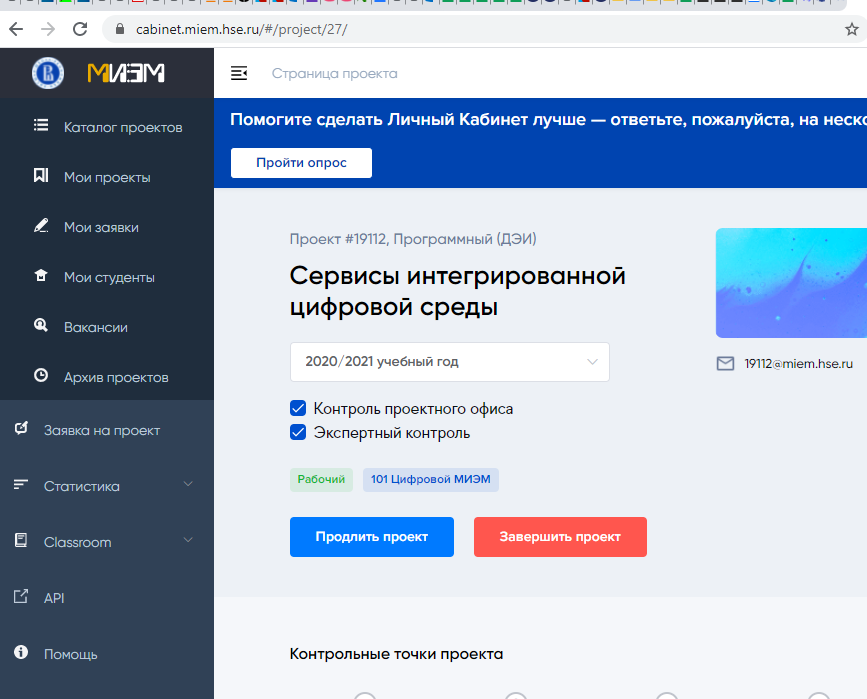 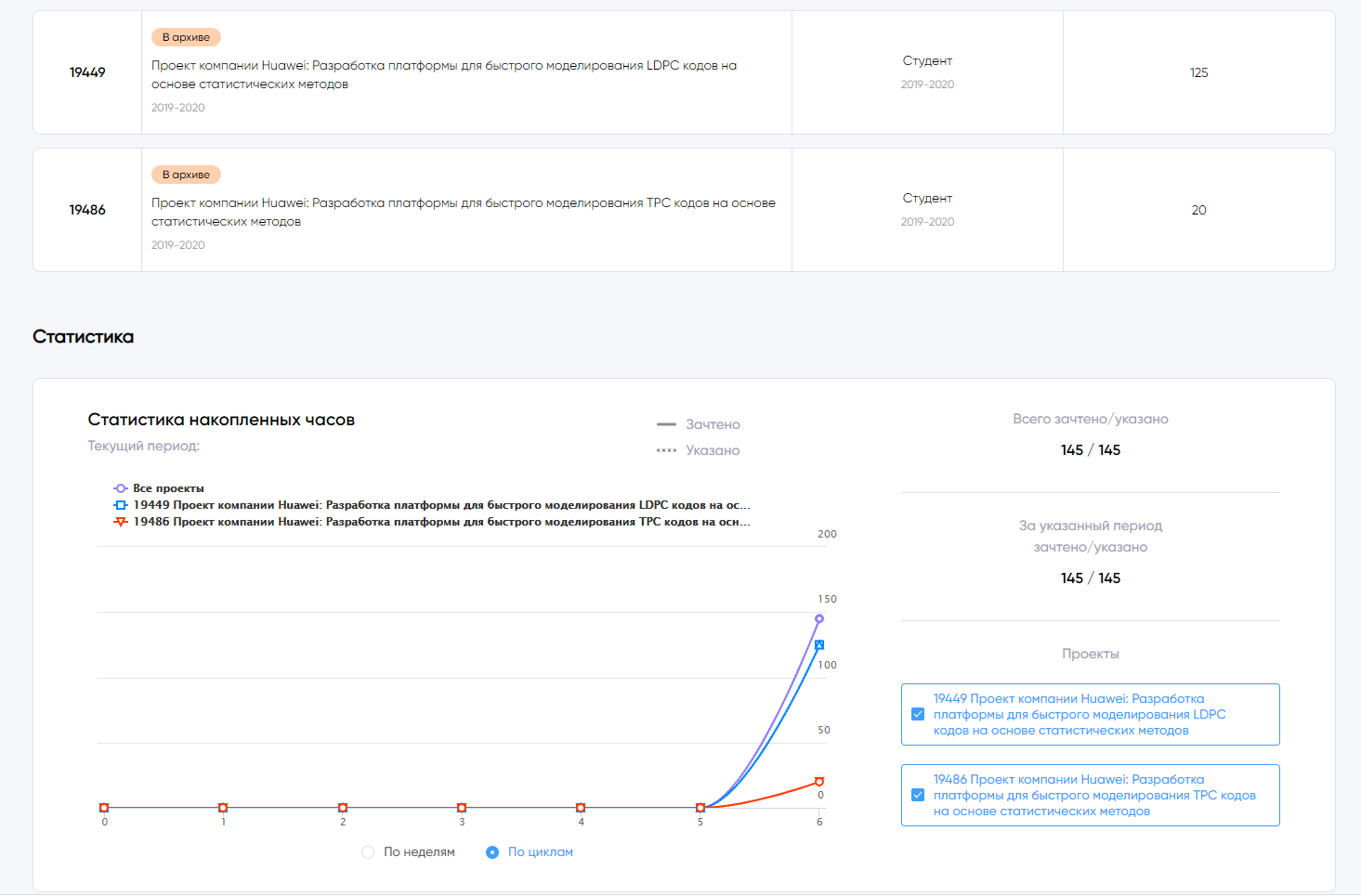 cabinet.miem.hse.ru
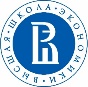 17
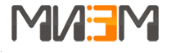 СТАЖИРОВКА «Практика и методика проектной модели обучения для инженеров»
Демонстрация возможностей платформы проектного управления для представителей подразделений и факультетов НИУ ВШЭ
Кампус в Перми
Кампус в Нижнем Новгороде
Кампус в Санкт-Петербурге
ФКН

ВШБ
Цифровой блок
Дирекция основных образовательных программ
Центр университетского партнёрства 
Операционное управление ДПО
и другие подразделения
Организация и проведение стажировки  «Практика и методика проектной модели обучения для инженеров» в рамках программы «Университетское партнёрство» (26 человек)
Омский государственный технический университет
Липецкий государственный технический университет
Уфимский государственный авиационный технический университет


Демонстрация возможностей платформы в рамках поручений руководства ВШЭ
Евразийский национальный университет им.  Л.Н. Гумилева
Московский Политех
cabinet.miem.hse.ru
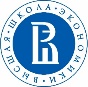 18
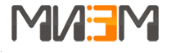 ПЛАНЫ НА 2021-2022 ПРОЕКТНЫЙ ГОД
Продолжение разработки платформы «Кабинет проектной работы»
изменение платформы под новые требования проектной работы
подключение разработок студенческих команд
повышение уровня удобства использования для конечных пользователей
более глубокая интеграция с трекерами задач
Подключение пользователей из других кампусов, факультетов, университетов
Повышение удобства использования видео-платформы meet.miem.hse.ru
cabinet.miem.hse.ru
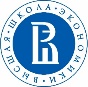 19
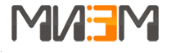 АНАЛИТИКА ЦИФРОВОГО СЛЕДА
Содержание:
Сервисы цифрового следа для проектной и учебной деятельности
Сервисы цифрового портфолио для проектной и учебной деятельности
Планы развития
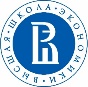 20
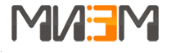 ЦИФРОВОЙ СЛЕД: ПРОЕКТНАЯ ДЕЯТЕЛЬНОСТЬ
Непрерывный мониторинг участия студентов и руководителей в проектной деятельности в различных разрезах – 
по образовательным программам, руководителям, департаментам:

https://docs.google.com/spreadsheets/d/1B9tsasePwuuww8SXamOs2hh2pcQs09iaR5J6QpUds8k/edit#gid=1605483820
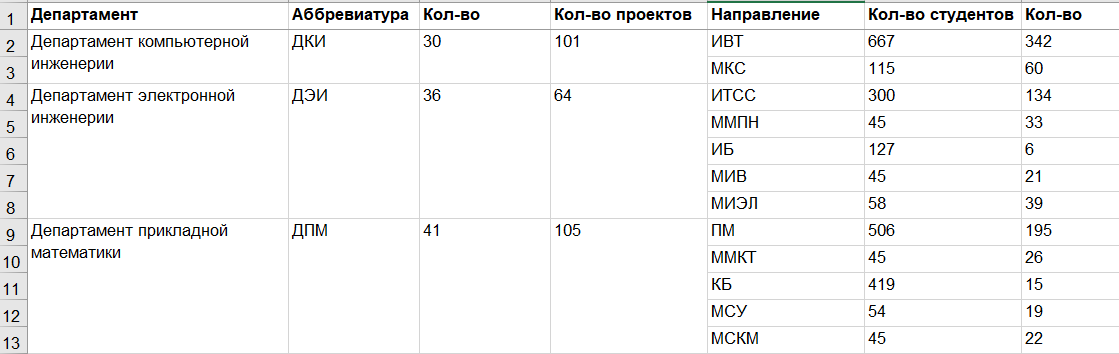 21
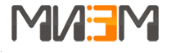 ЦИФРОВОЙ СЛЕД: СБОР ДАННЫХ
Добавлены новые источники в качестве “поставщиков” данных в базу цифрового следа:
сервисы zoom, ms teams (проект 238)
трекер taiga (проект 239)

Наибольший рост данных в базе за прошедший учебный год выявлен в LMS Google Classroom - им стали пользоваться очень многие преподаватели.
Можно  также отметить заметный прирост пользователей чата Zulip.
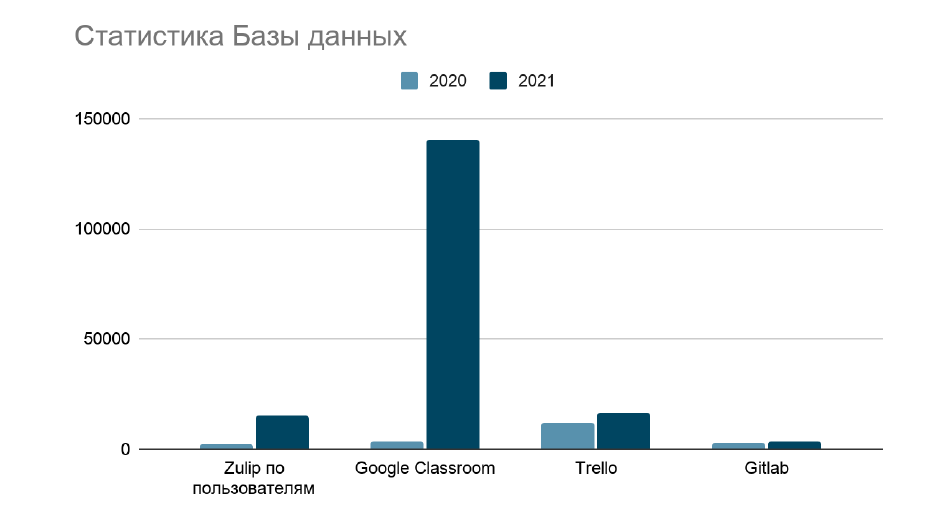 22
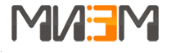 ЦИФРОВОЕ ПОРТФОЛИО
Формируется цифровое портфолио студентов и преподавателей. 
Статистика по использованию сервисов Jitsi и Zulip отображается в кабинете МИЭМ (cabinet.miem.hse.ru) и в Вики (wiki.miem.hse.ru).
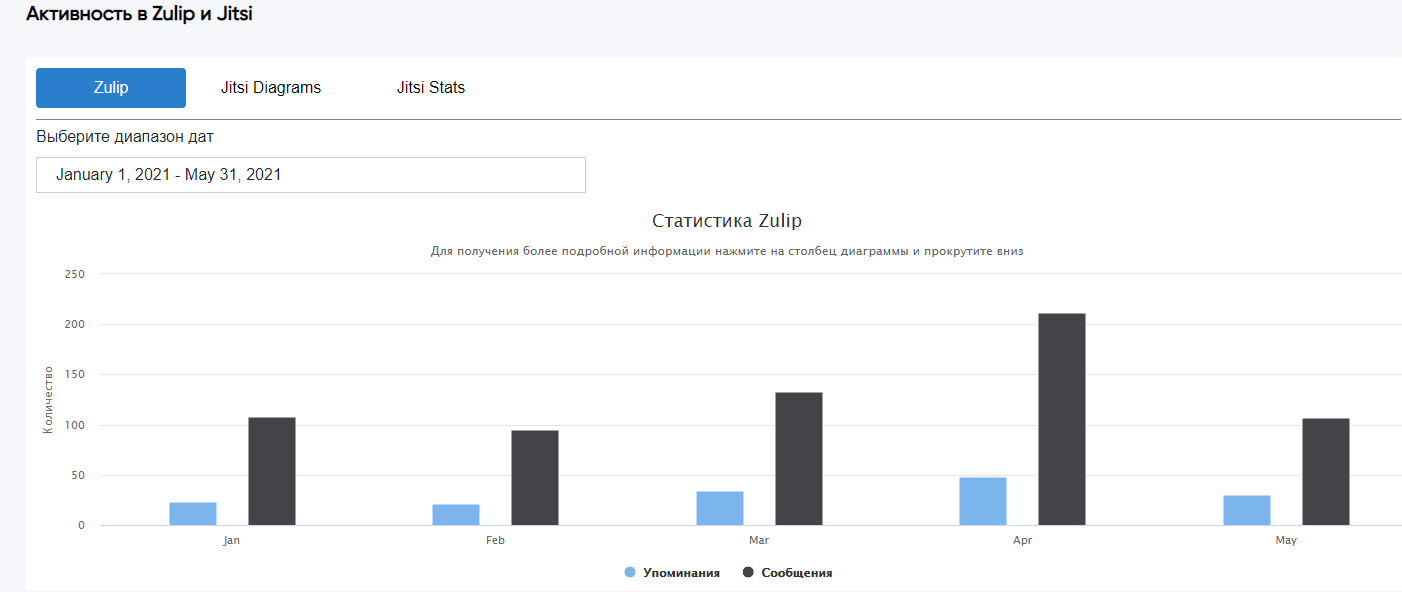 23
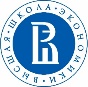 23
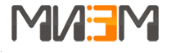 СТАТИСТИКА Zulip
В статистике Zulip можно увидеть распределение сообщений по каналам
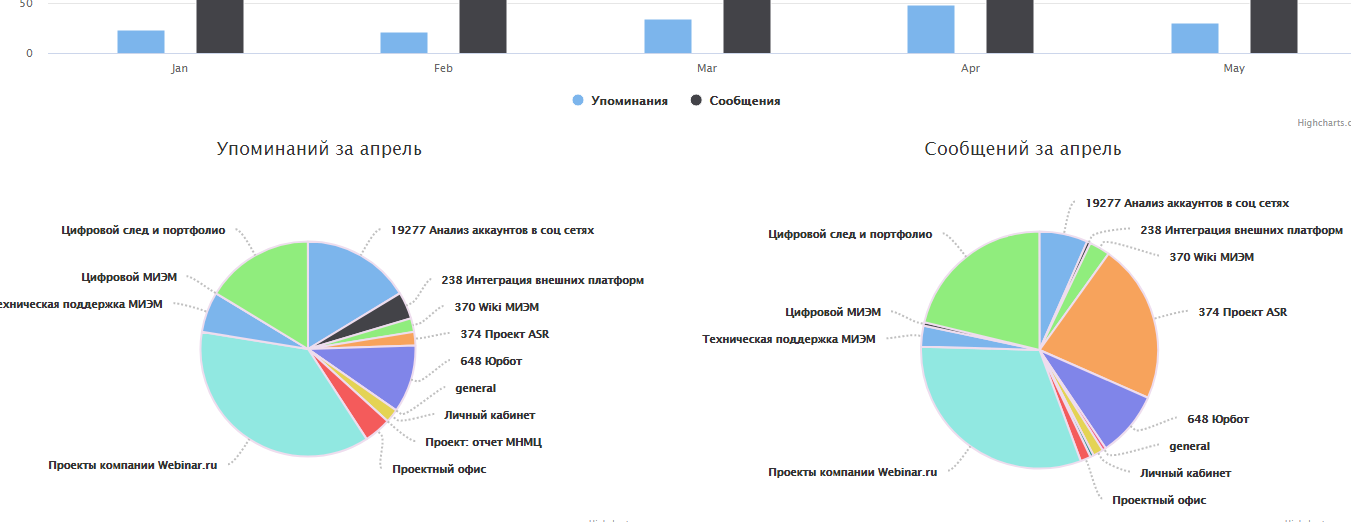 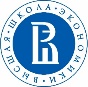 24
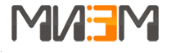 МОНИТОРИНГ ПОСЕЩЯЕМОСТИ ЗАНЯТИЙ
В статистике Jitsi можно увидеть распределение присутствия по занятиям из РУЗа.
Для преподавателей формируется журнал посещаемости занятий, проведенных в Jitsi.
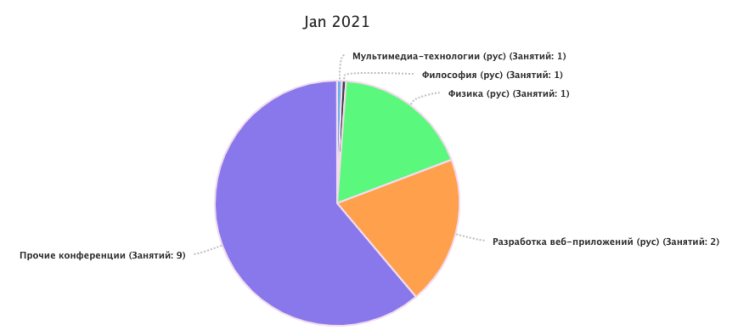 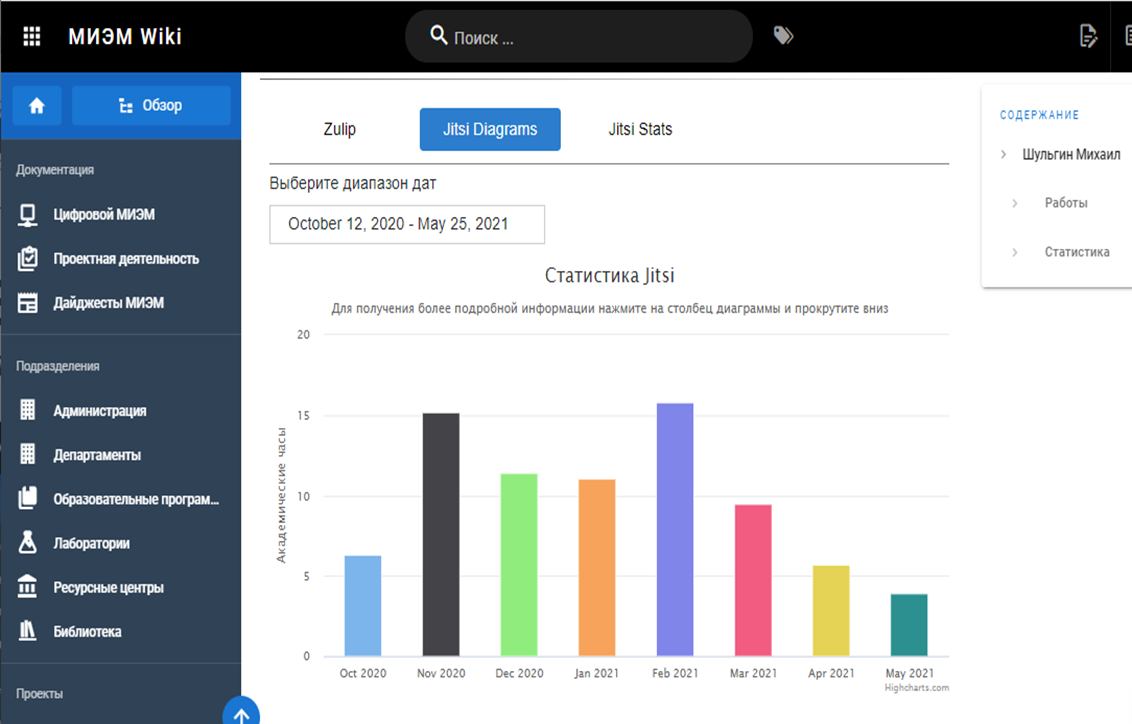 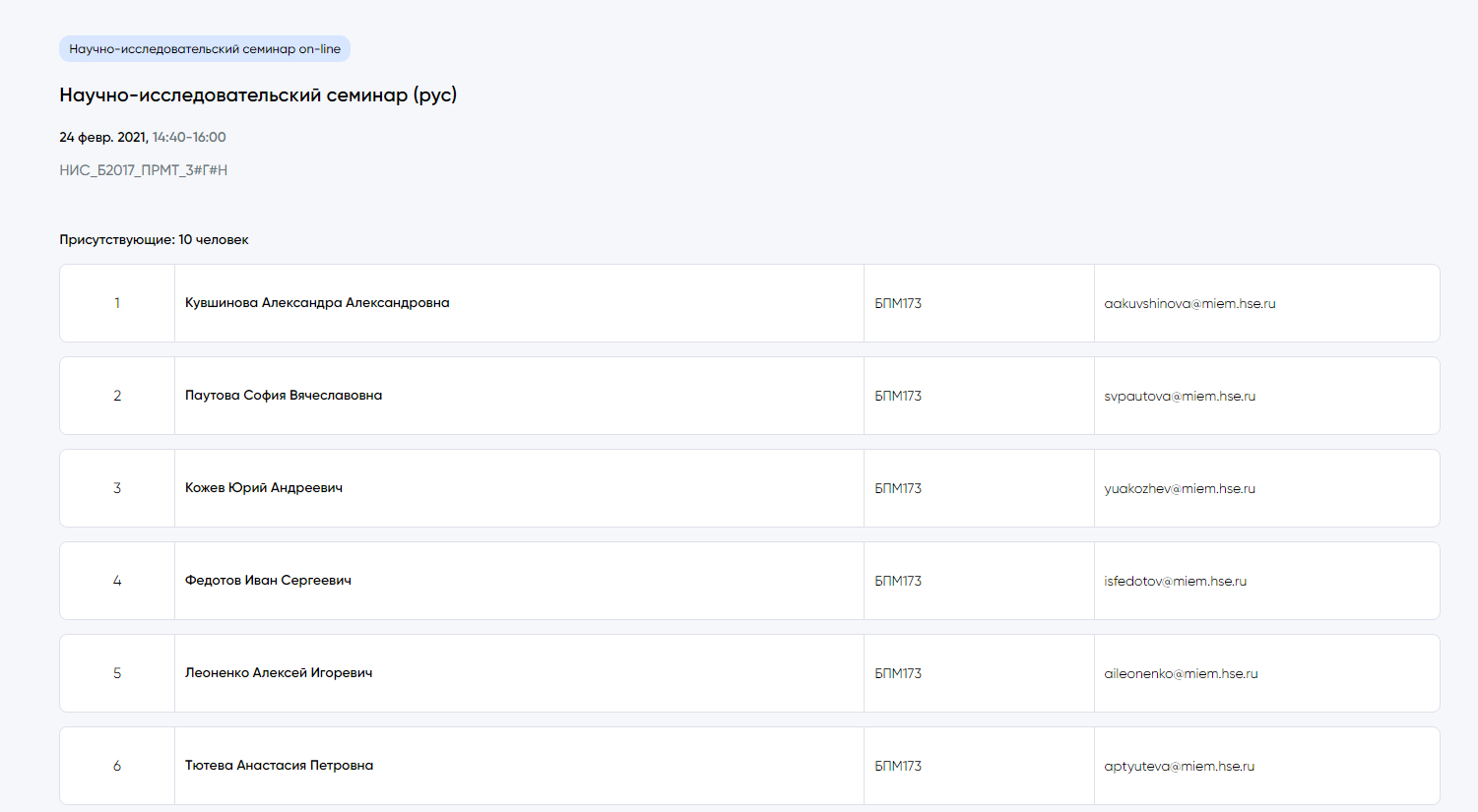 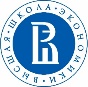 25
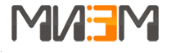 АНАЛИТИКА ДАННЫХ: «УМНЫЙ» ПОДБОР ВАКАНСИЙ
В кабинете внедрен поиск вакансий на основе анализа данных о проектах
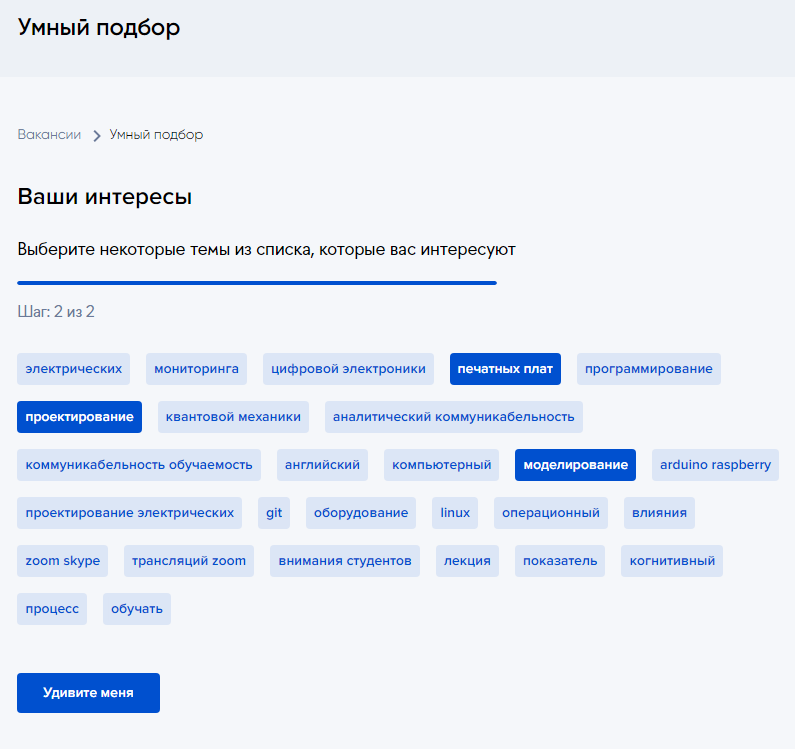 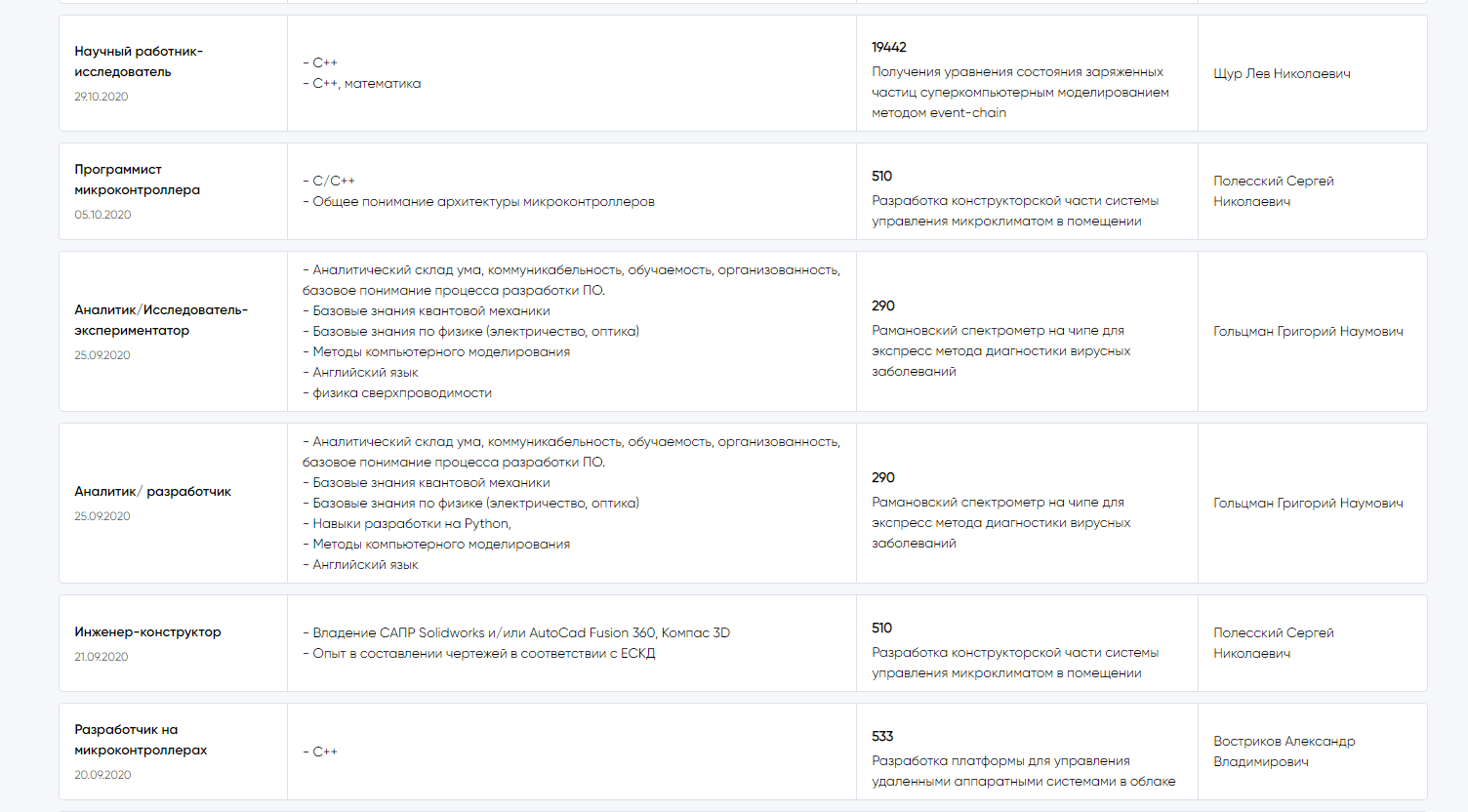 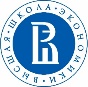 26
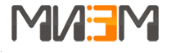 ПЛАНЫ РАЗВИТИЯ
Статистика посещаемости онлайн пар в zoom, ms teams
Сбор данных эмоциональной вовлеченности на online занятиях, очных занятиях в оборудованных аудиториях
Рекомендации по подбору курсов из LMS, Coursera
Автоподбор команды исполнителей (участников) проекта на основе описания вакансий и паспорта проекта
Сигнализирование руководителю проекта о “выпавших” из работы участников проекта
Формирования “профиля компетенций” студента на основе данных цифрового следа
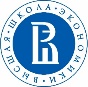 27
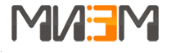 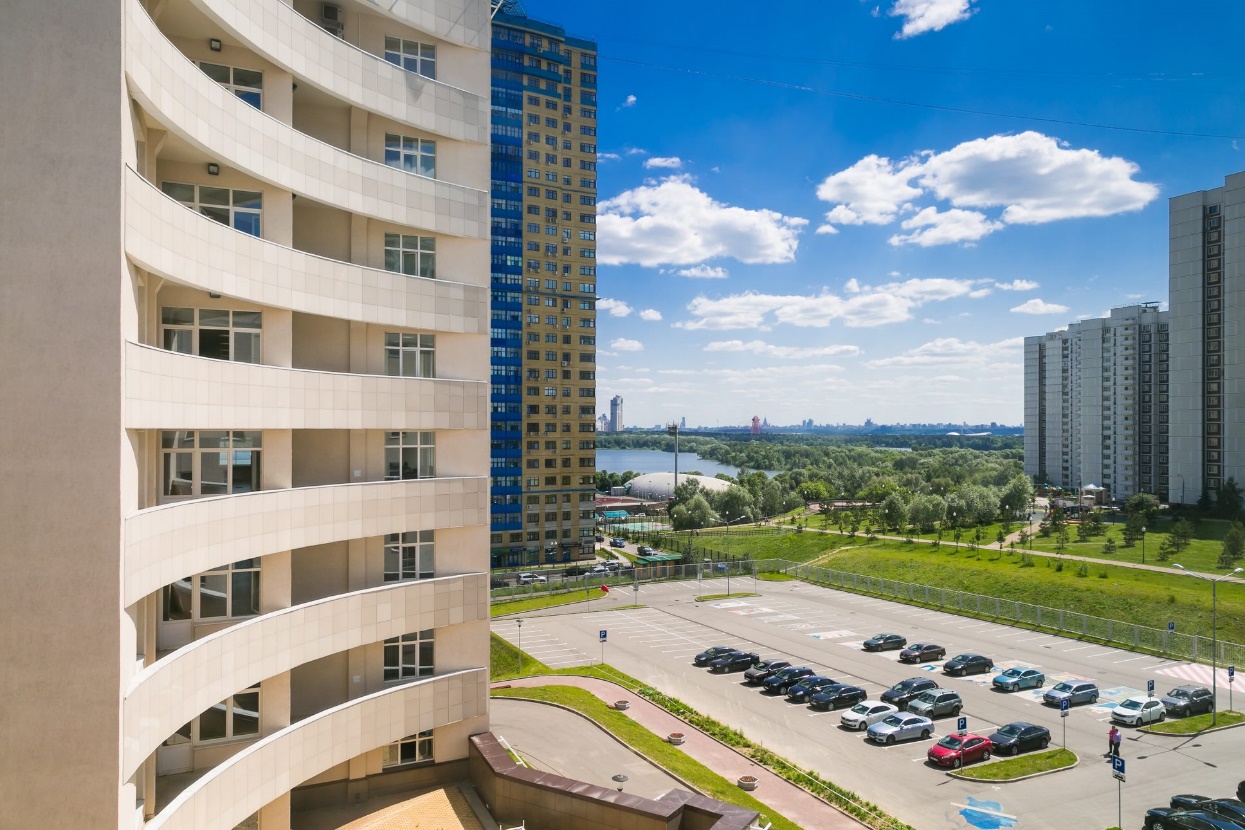 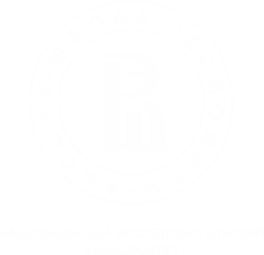 Московский Институт Электроники и Математики
Прохорова Вероника Борисовна, vprokhorova@hse.ruСергеев Антон Валерьевич, avsergeev@hse.ru
Сластников Сергей Александрович, sslastnikov@hse.ru
Семичаснов Илья Владимирович, isemichasnov@hse.ru
28